Организация инновационной деятельности в ДОУ на примере реализации программы «Вдохновение»
И.С. Симон
старший воспитатель 
МБДОУ «Детский сад № 47»
Томская область
 ЗАТО Северск
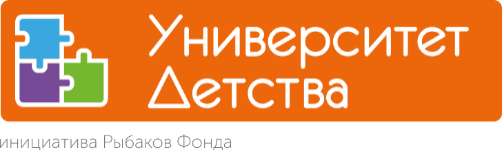 Москва, 2020
заголовок
Цель:
познакомить с алгоритмом организации инновационной деятельности в ДОУ.
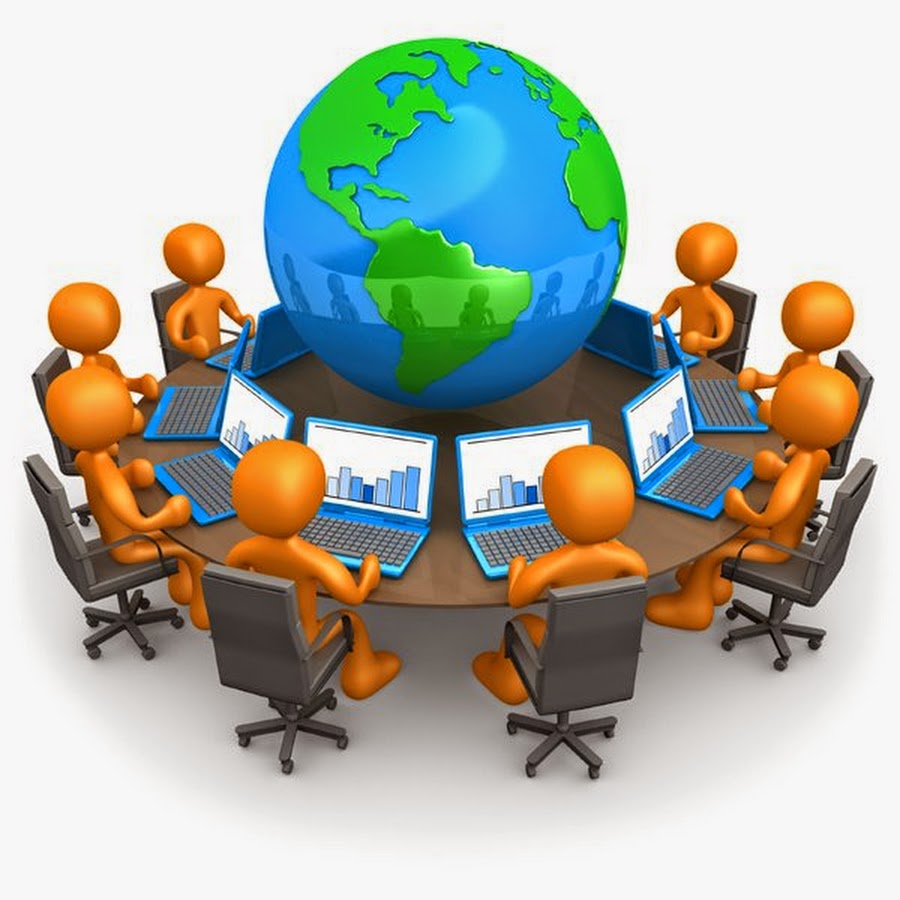 Задачи:
Познакомить с этапами и содержанием инновационной деятельности.
Поделиться практическими результатами коллектива ДОУ в ходе реализации инновационной деятельности.
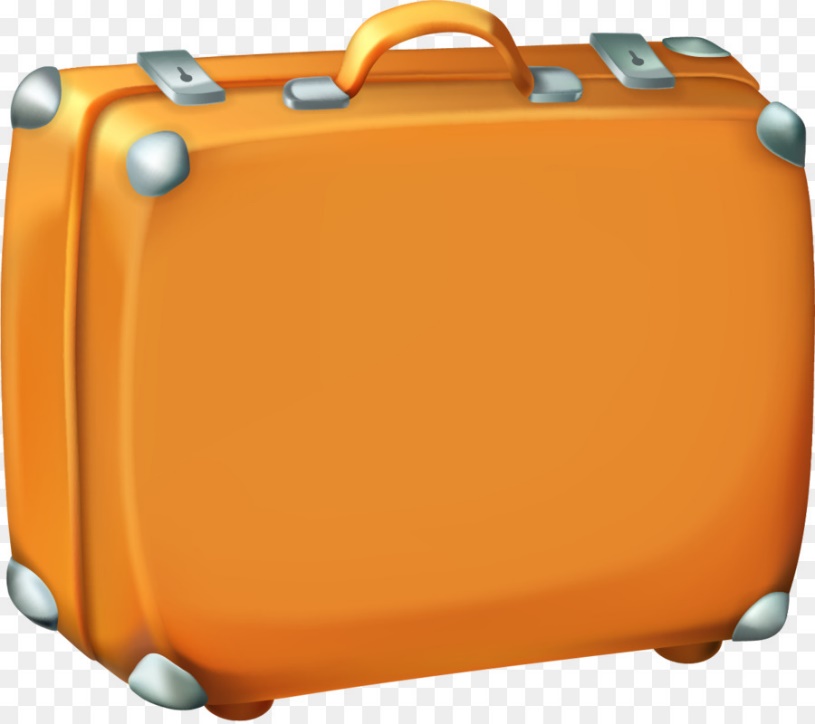 Этапы и содержание инновационной деятельности и ссылки на разработанный методический материал.
Целевая аудитория: заместители заведующих по ВМР,
методисты, старшие воспитатели, воспитатели, специалисты коррекционной службы
2
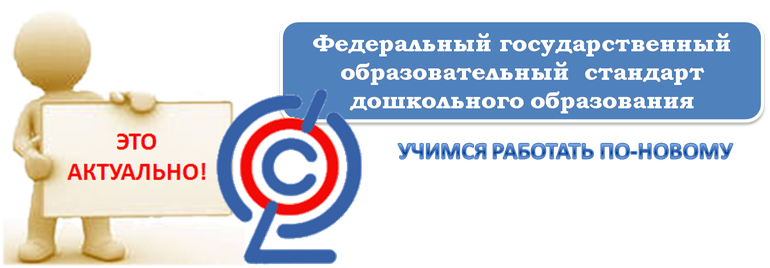 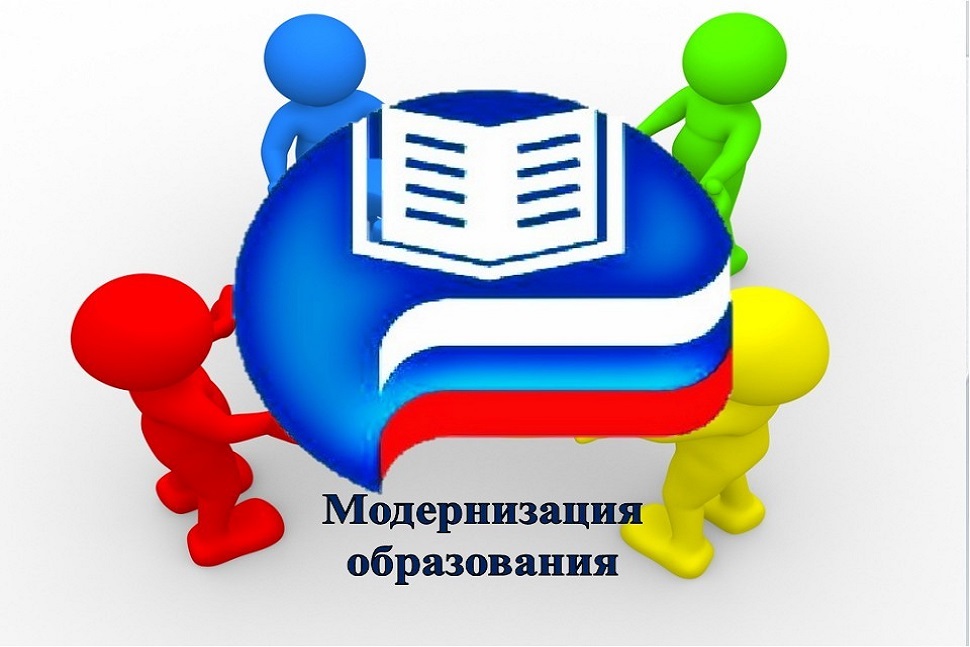 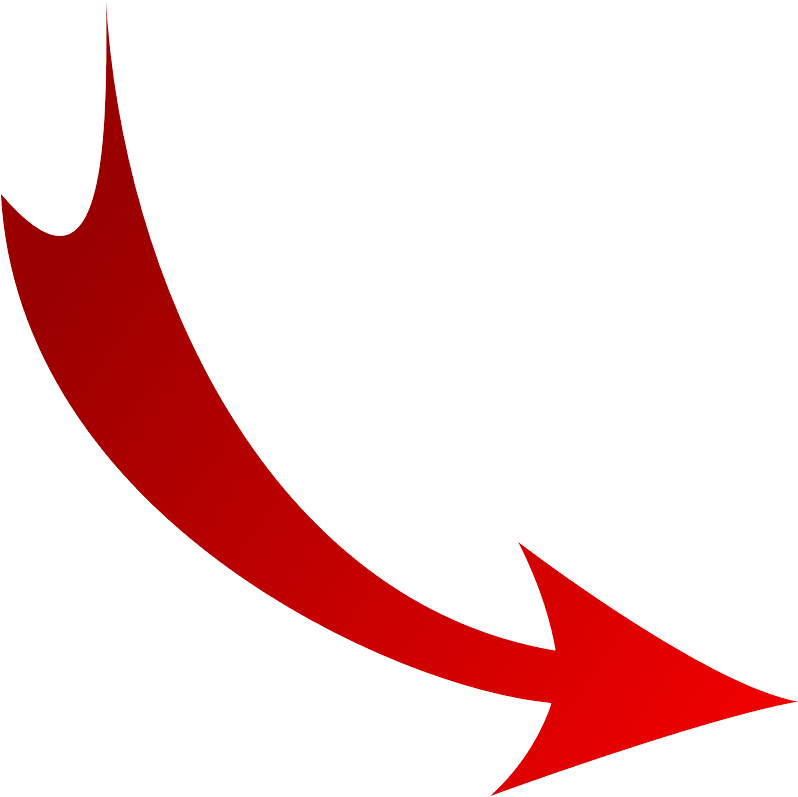 Инновационная деятельность МБДОУ «Детский сад № 47»
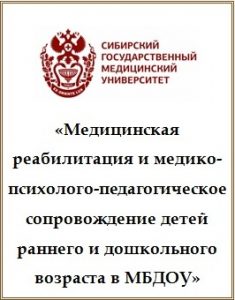 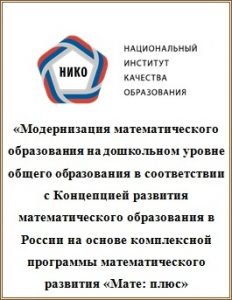 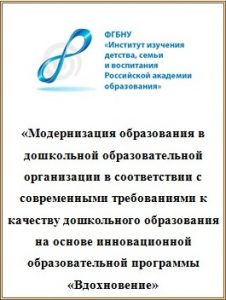 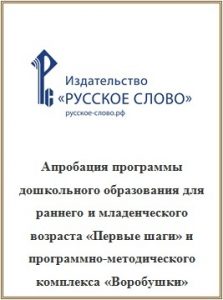 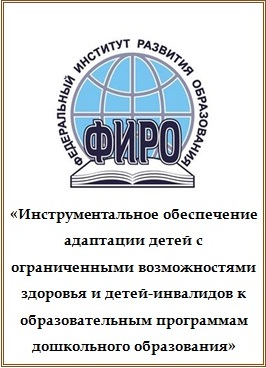 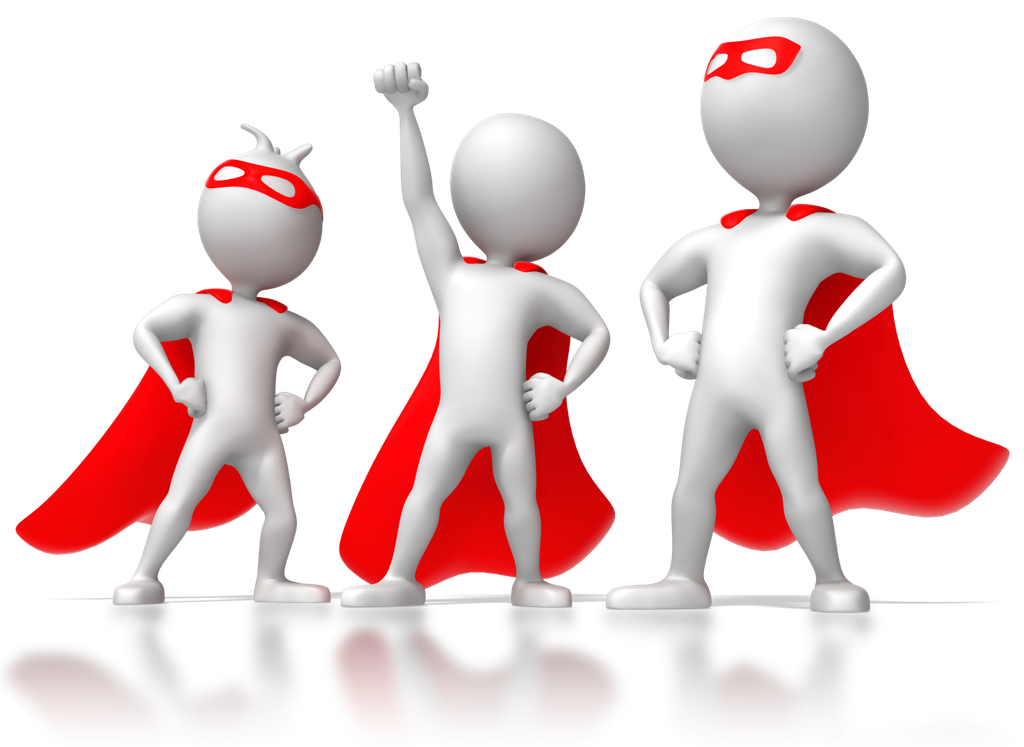 КОМАНДА ИЗМЕНЕНИЯ
Состав «Команды изменения»: 
руководитель организации (заведующий ДОУ), методисты, 
представители педагогического коллектива (воспитатели и специалисты), 
представители семей воспитанников (представители родительского комитета), 
представители сетевого окружения, социальные партнеры 
(библиотеки, музеи, театры, спортивные школы).
1 этап. Аналитический (подготовительный) 
Изучение и анализ
современной социокультурной ситуации;
современного понимания детского развития и актуальных представлений о качестве дошкольного образования;
требований актуальной нормативно-правовой базы к дошкольному образованию, в том числе, ФЗ «Об образовании в РФ», ФГОС ДО, ПООП ДО и др.
современных научных и  методических подходов к дошкольному образованию;
текущей образовательной деятельности;
целей, задач, принципов, требований к содержанию и организационных подходов ООП «Вдохновение»
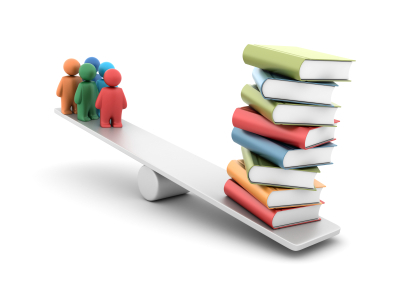 2 этап. Основной 
Разработка, внедрение и реализация ООП ДОУ, созданной на основе программы «Вдохновение»
разработка концепции и модели новой ООП ДОУ;
разработка нового текста ООП ДОУ;
приведение в соответствие локальных актов ДОУ;
совершенствование педагогического мастерства коллектива ДОУ с целью эффективной реализации образовательного процесса в соответствии с новой ООП ДОУ;
создание условий реализации образовательной деятельности в соответствии с новой ООП ДОУ; 
Выстраивание сетевых взаимодействий, поиск партнеров;
внедрение и реализация новой ООП;
оценивание, контроль и анализ реализуемой по новой ООП образовательной деятельности, разработка системы управления качеством образовательной деятельности ДОУ; 
совершенствование образовательной деятельности по новой ООП.
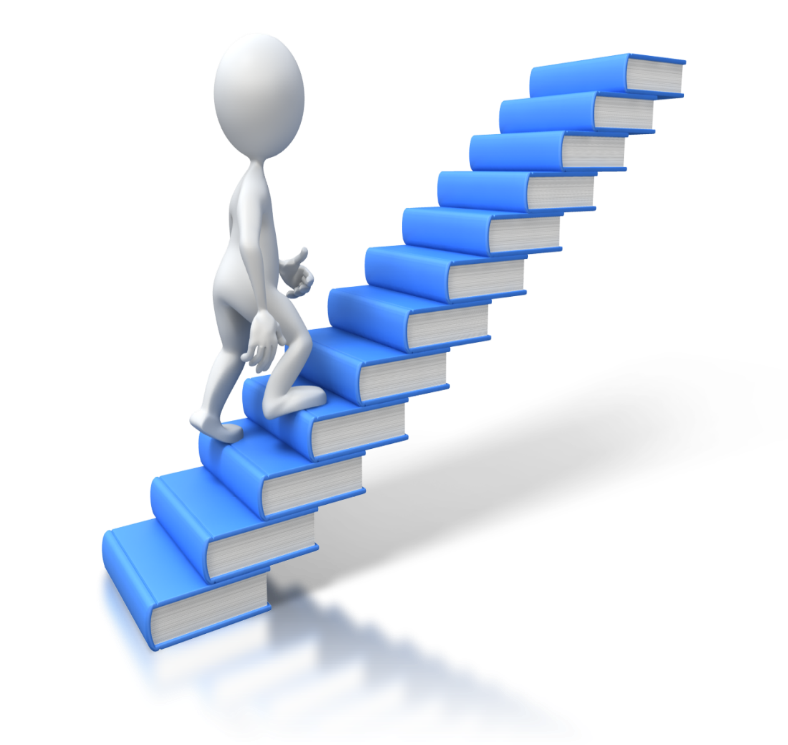 2 этап. Основной 
Создание творческих групп
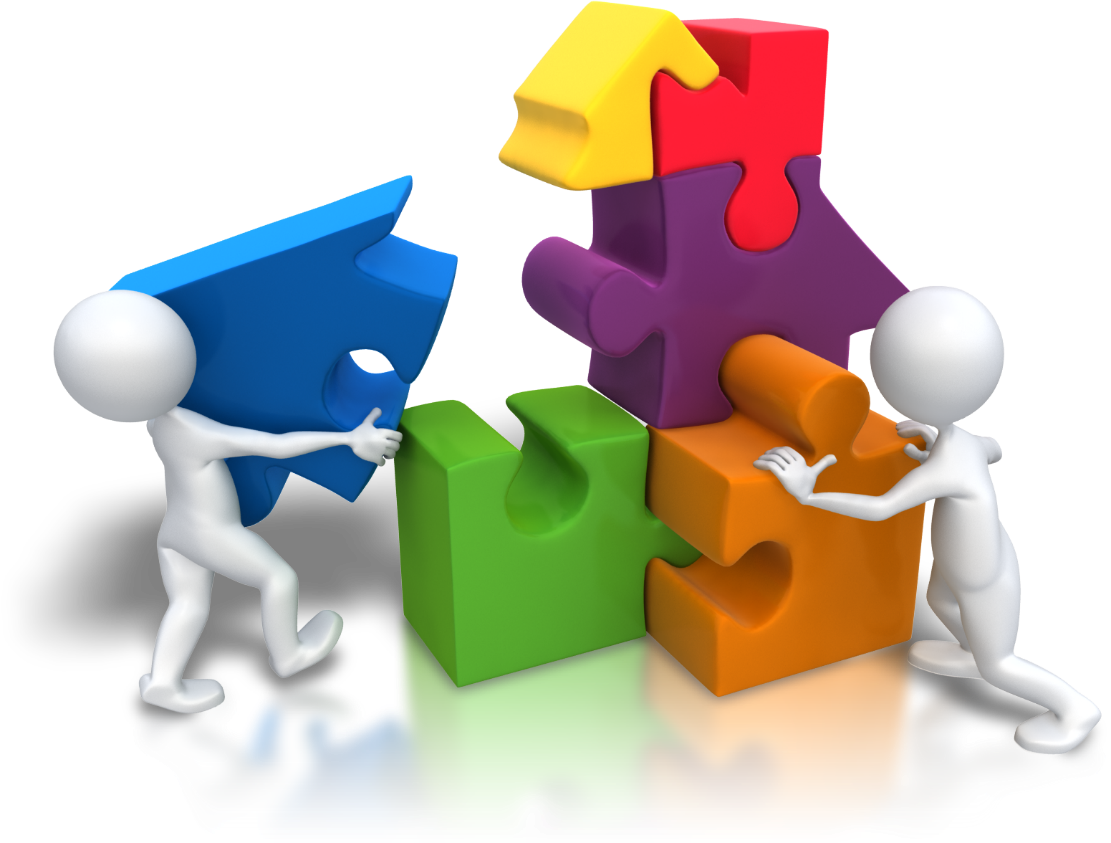 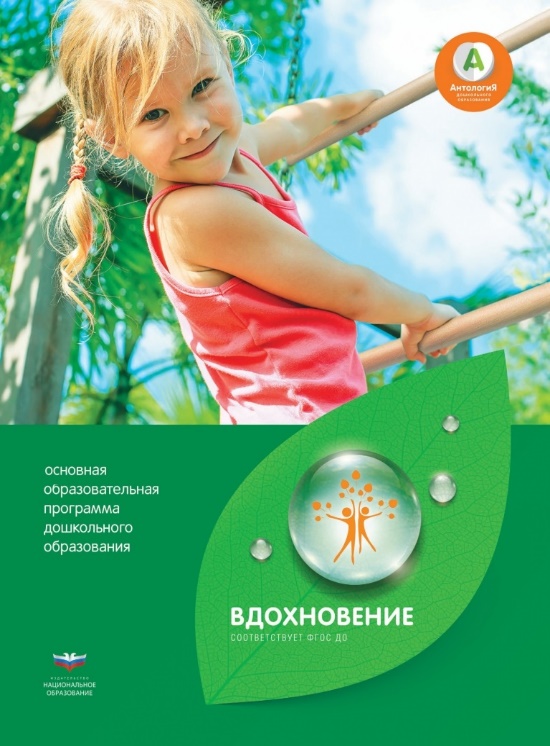 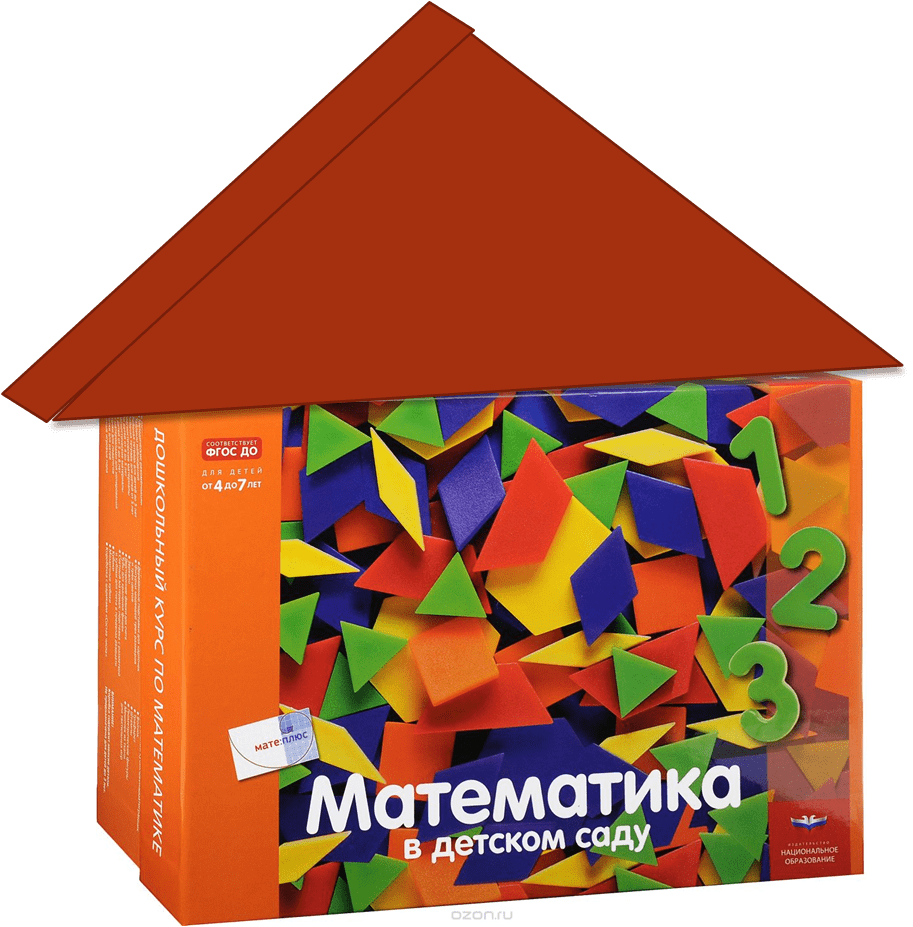 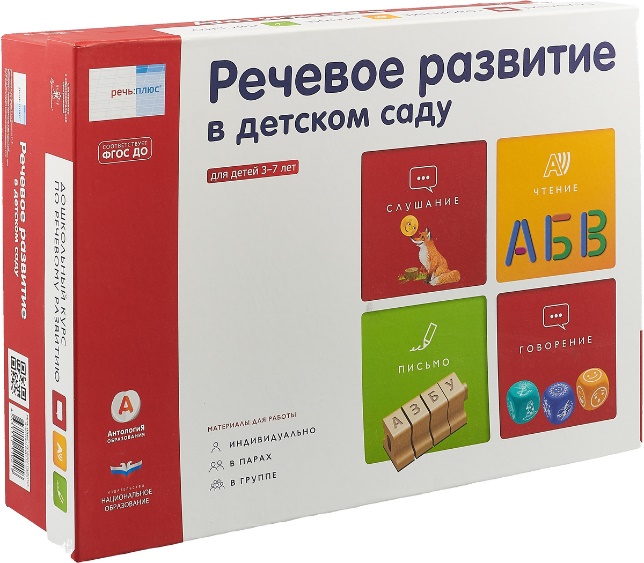 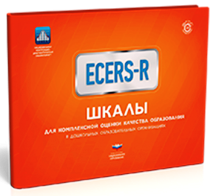 В состав творческих групп вошло 90 % педагогического коллектива: 
воспитатели, специалисты (педагог-психолог, музыкальные руководители, инструктора по физической культуре, учителя-дефектологи, учителя-логопеды, воспитатели, старшие воспитатели, заместитель заведующего по ВМР).
2 этап. Основной
Подшкалы:
предметно-пространственная среда, 
присмотр и уход за детьми, 
речь и мышление, 
виды активности, 
взаимодействие, 
структурирование программы, 
родители и персонал
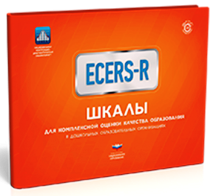 Несоответствия в ДОУ
Не соответствует характер взаимодействия педагогов с детьми (преобладание авторитарного типа взаимодействия) - необходимо развивать личностно-ориентированное взаимодействие.
Использование репродуктивной деятельности, отсутствие самостоятельности у детей – необходимо внедрять технологии, формы и методы, направленные на поддержку детской инициативы и самостоятельности, предоставления детям делать выбор.
Организация РППС (перенасыщение среды и «витринный характер») – необходимо создавать «живую среду».
Отсутствие взаимодействие воспитателей и специалистов (тематическая разрозненность) – необходимо придерживаться единства тем, идущих от интересов детей.
2 этап. Основной
Современные формы, методы, технологии
Планирование
обеспечивает триединство целей и задач;
обеспечивает условия для поддержки детской инициативы и активности;
обеспечивает вовлечение родителей в образовательный процесс;
учитывает личностные возможности каждого ребенка,
обеспечивает принцип последовательности, постепенности образовательного процесса
Утренний и вечерний круг;
Совместное с детьми планирование деятельности
Работа в центрах активности
Взросло-детские проекты
Привлечение родителей к участию в образовательной деятельности и др.
Перспективное
Календарное
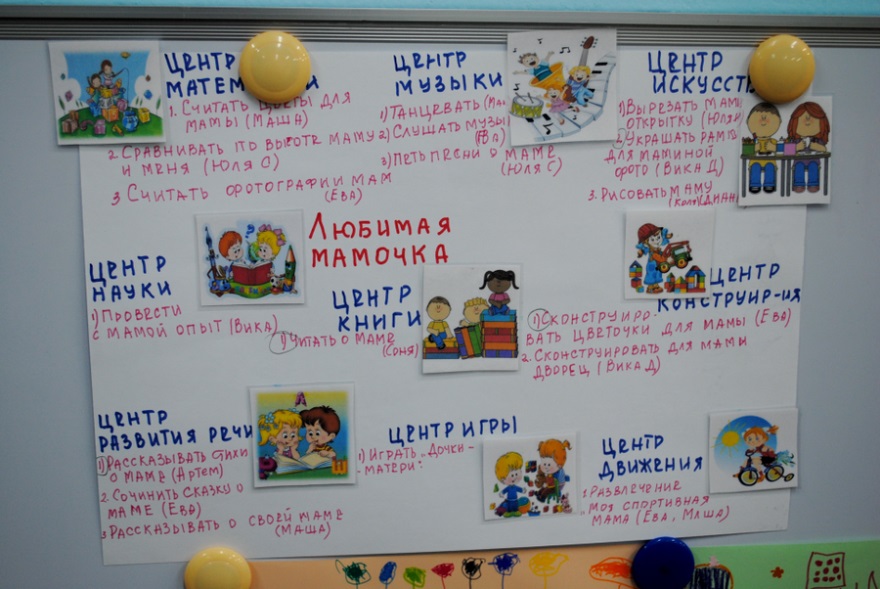 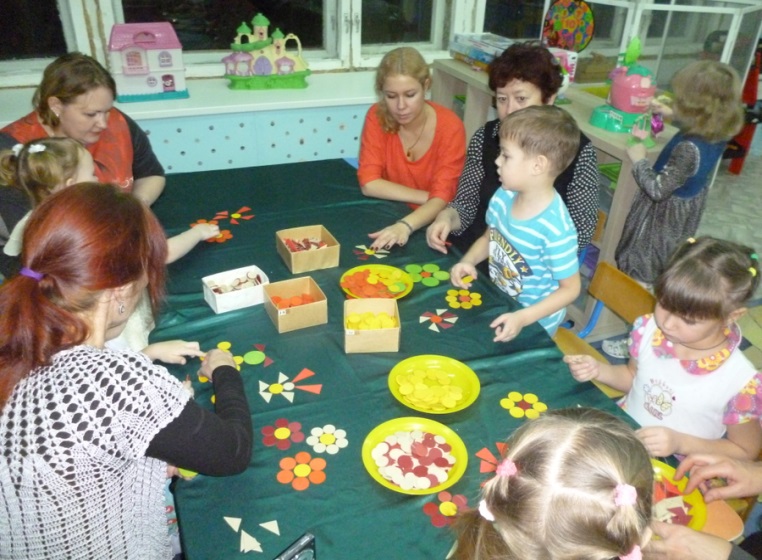 Форма контроля (самоконтроля) педагога,
Анализ образовательного процесса
Рабочий инструмент не только педагога, но и детей («Системная паутинка» )
От простого к сложному,
Образовательные задачи без «привязки» к темам
Воспитательные и развивающие задачи - определяются педагогом с учётом зоны  актуального и ближайшего развития детей
2 этап. Основной
Работа с педагогами
Преобразование РППС
Лаборатория по вопросам реализации ФГОС ДО на основе ОП «Вдохновение» в рамках Томского августовского образовательного салона;
Семинар Издательства «Национальное образование»: весенняя школа «Вдохновение. Реализация инновационной практики в ДОО. Планирование, практика, контроль»;
семинары на базе инновационных площадок по реализации технологий ОП «Вдохновение» и др.
Зонирование пространства;
Умный пол»
«Живая среда»
Участие детей в преобразовании пространства
Отказ от «витрины» - все, что есть в группе, можно брать.
Работа с детьми с ОВЗ и инвалидностью
Разработана модель   сопровождения детей с ОВЗ и инвалидностью
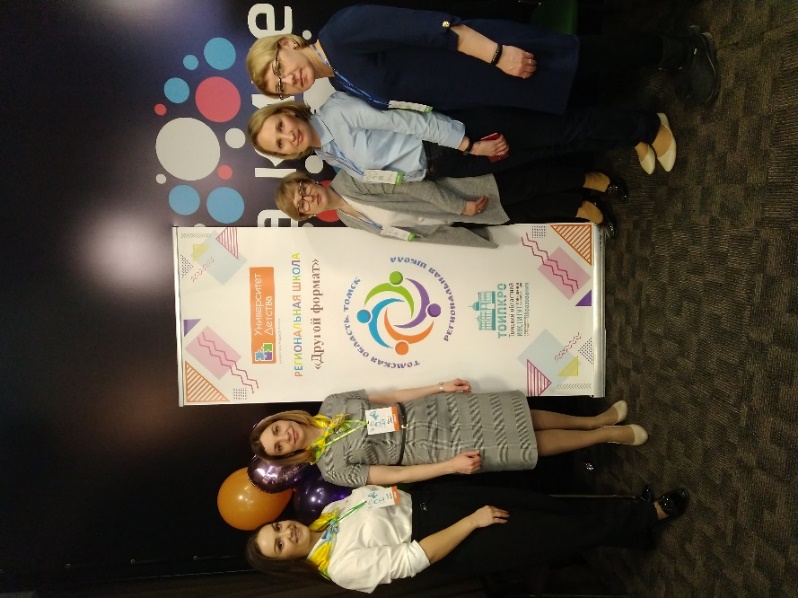 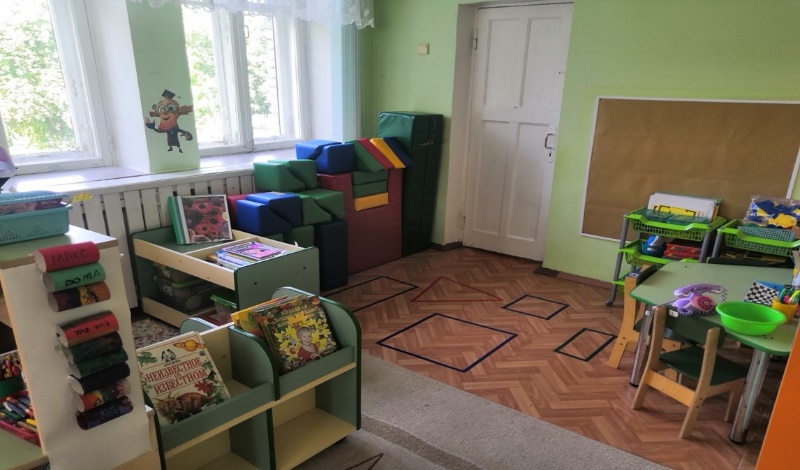 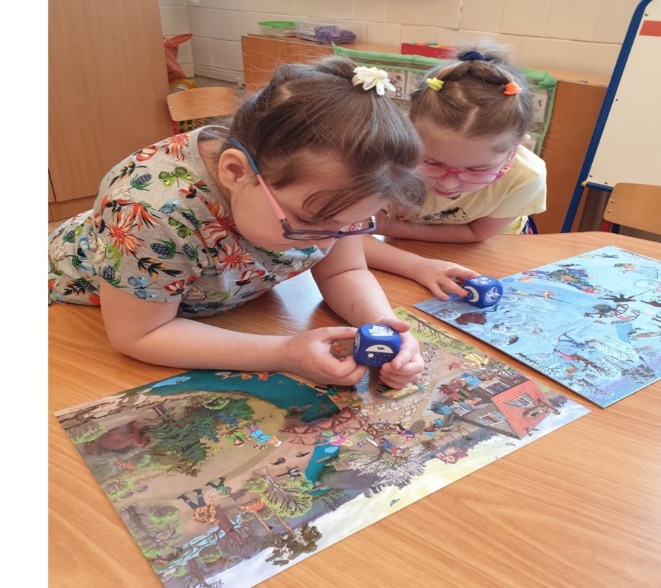 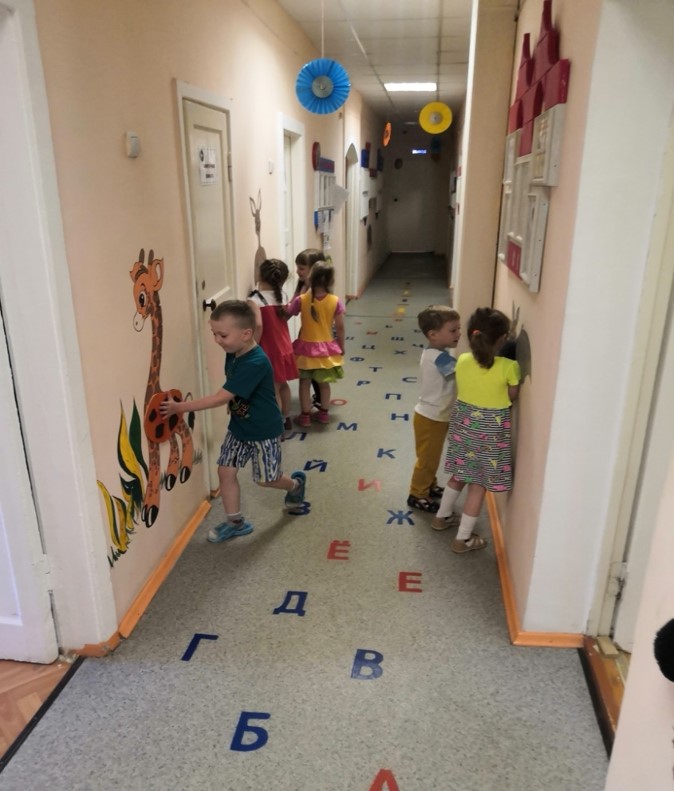 2 этап. Основной
Работа с документацией 
(анализ нормативных документов)
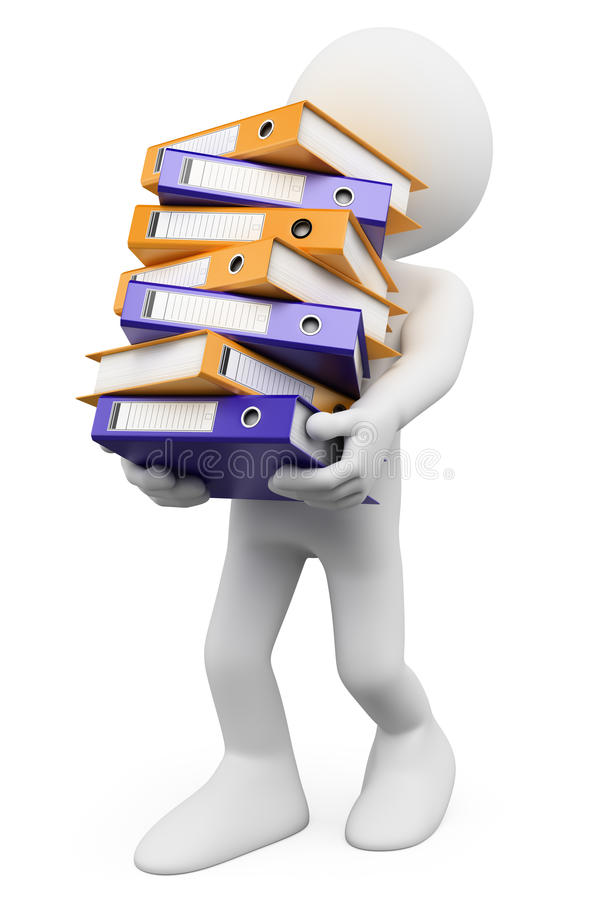 Положение о системе оценки индивидуального развития воспитанников;
Положение о планировании воспитательно-образовательного процесса;
Положение о Родительском комитете;
Положение о разработке и утверждении АОП для детей с ОВЗ; 
Положение о разработке и утверждении АООП;
Положение о ППк;
Положение об организации самообразования педагогов;
Положение об аттестационной комиссии на соответствие занимаемой должности педагогических работников ДОУ;
Положение о порядке аттестации педагогических работников ДОУ на соответствие занимаемой должности;
Положение об организации прогулок в ДОУ;
Положение о методическом объединении ДОУ; 
Положение о наставничестве.
3 этап. Заключительный
«Взаимодействие участников образовательного процесса в ДОУ в соответствии с ОП «Вдохновение»
Шаги 3 этапа
Разработка модели совершенствования образовательной деятельности новой ООП ДОУ.
Разработка системы управления качеством образовательной деятельности. 
Разработка методических и практических рекомендаций, запланированных в рамках работы инновационной площадки. 
Корректировка содержания ООП ДОУ, ее инструментов и процедур, и организационных условий реализации по итогам анализа ее реализации на 2 этапе и внесения соответствующих изменений в ООП.
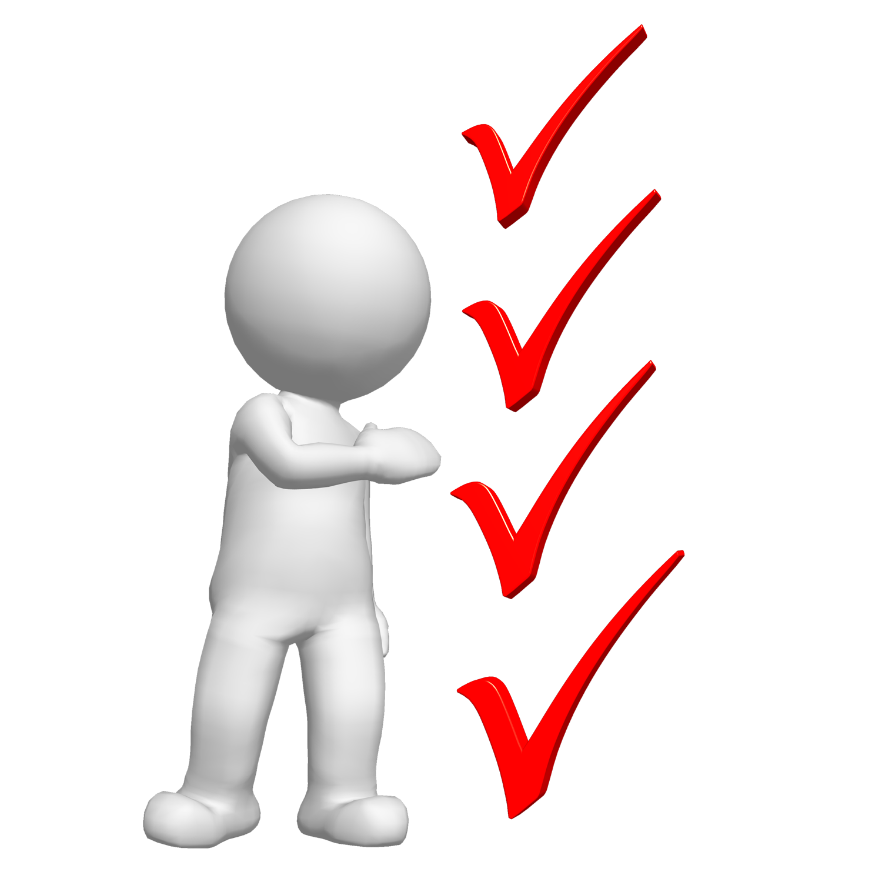 Организации РППС с учетом требований Шкала ECERS.
Зонирование пространства.
Особенности организации среды спортивного зала для поддержки детей с ОВЗ и инвалидностью.
Мотивация детей к чтению с помощью буктрейлеров. 
Творческое развития детей раннего возраста через «Сказки-шумелки».
Использованием УМК «Мате плюс» и «Речь: плюс», блоков Дьенеша, 
Создание «Умного пола».
Особенности реализации программы с детьми с ОВЗ и инвалидностью.
Взаимодействие специалистов коррекционной службы и воспитателей.
Особенности речевое развития детей с ТНР и нарушением зрения.
Физическое развитие детей с ОВЗ в условиях инклюзии.
Создание условий позитивной социализации посредством технологии «Круг общения».
Взаимодействие педагогов с родителями воспитанников, представлен опыт создания  клуба для родителей детей инвалидов «Мир вокруг меня».
Работа с детьми раннего возраста.
Алгоритм организации инновационной деятельности с ссылками на методические продукты
Шаги 1 этапа
Алгоритм организации инновационной деятельности с ссылками на методические продукты
Шаги 2 этапа
Алгоритм организации инновационной деятельности с ссылками на методические продукты
Шаги 2 этапа
Алгоритм организации инновационной деятельности с ссылками на методические продукты
Шаги 3 этапа
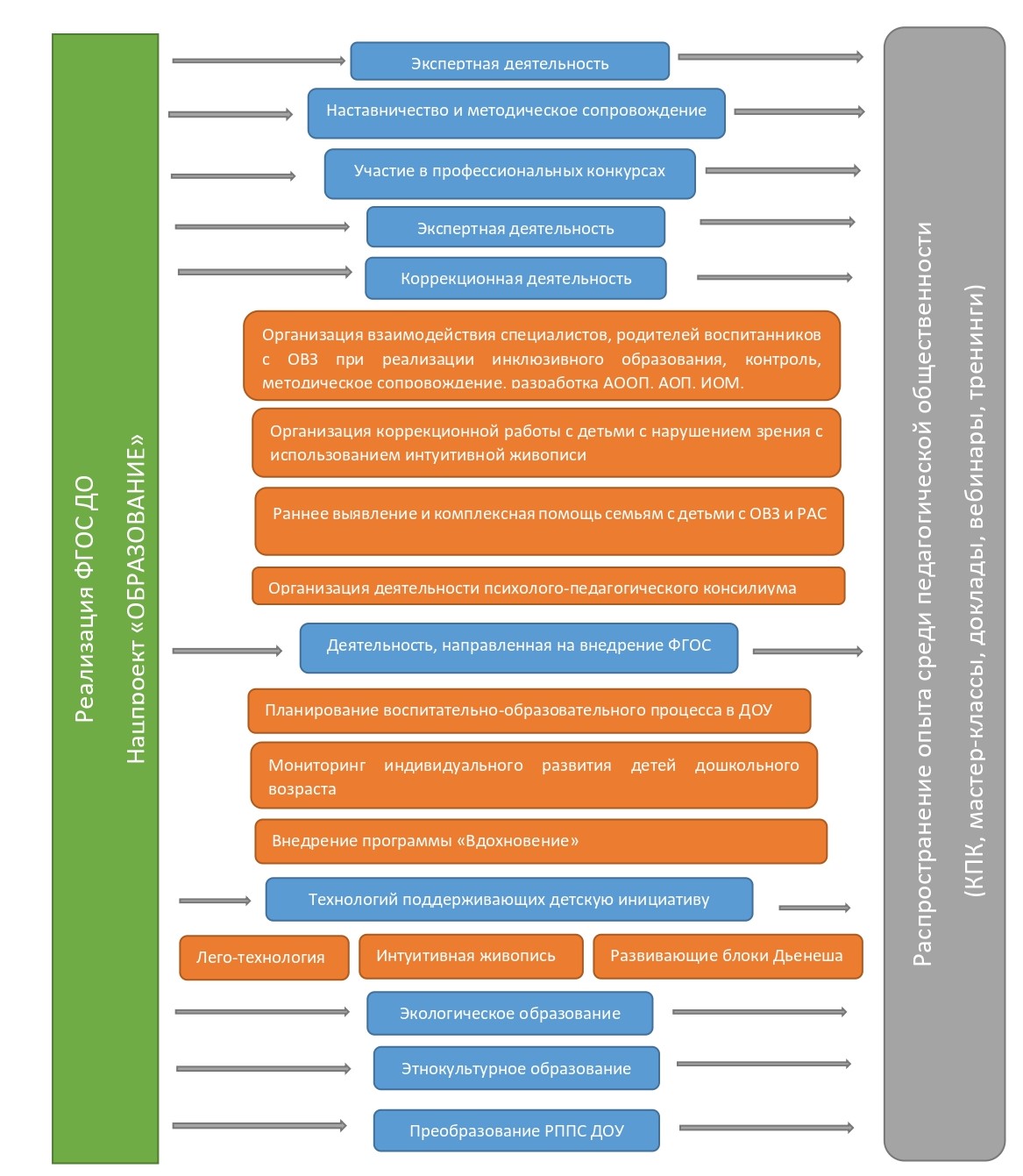 Сайт ДОУ 
http://ds47.seversk.ru/

Личный сайт 
https://simonirina.nethouse.ru/
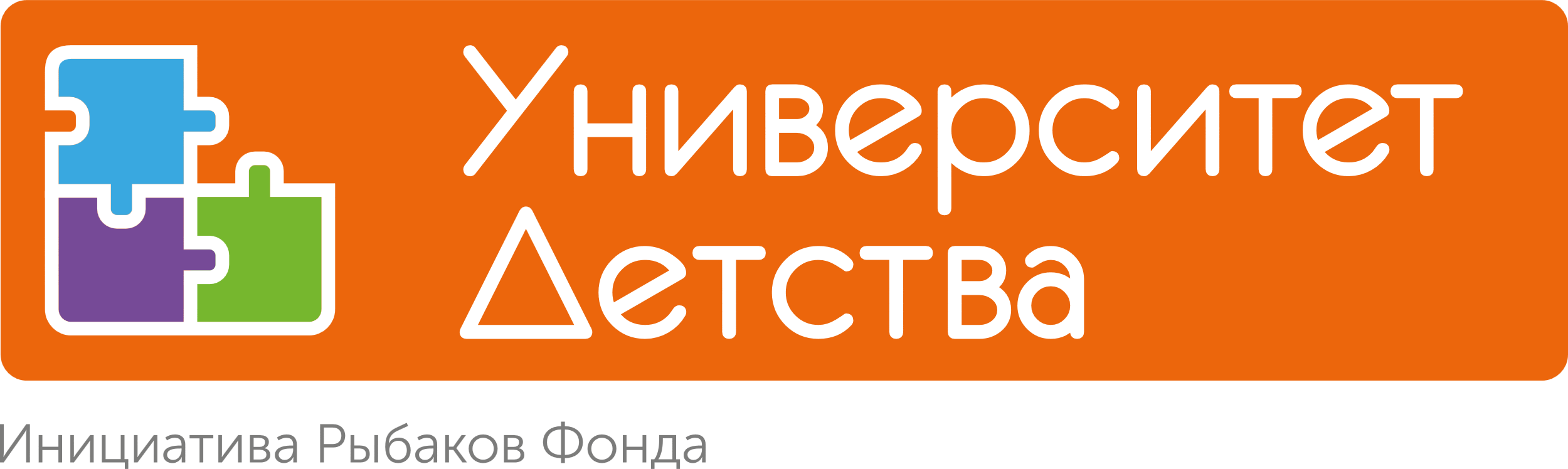 Симон 
Ирина Сергеевна
МБДОУ «Детский сад № 47»
ЗАТО Северск
email: simonlisa@sibmail.com
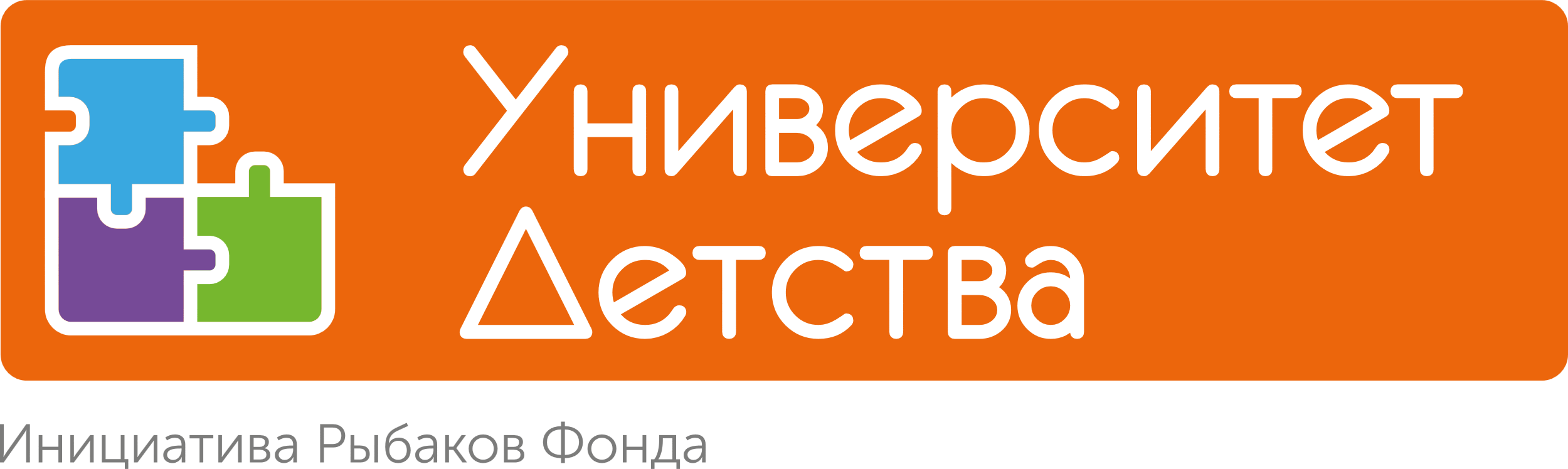 DOSHKOLKA.RYBAKOVFOND.RU

+7 (495) 150-40-74
info@rybakovfoundation.org
СПАСИБО и ПРИСОЕДИНЯЙТЕСЬ К НАМ!
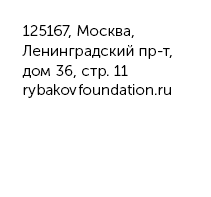